“My employer does not have a job title for archivist:”Preliminary results of an archival climate survey
Ashley Todd-Diaz, Towson University
Kari Smith, Massachusetts Insititute of Technology (MIT)
Nance McGovern, Massachusetts Institute of Technology (MIT)
SAA Research Forum 2020
Motivation for this study
[Speaker Notes: SAA RF last year
Nancy, Ashley
Kari's presentation]
At many institutions, archival coursework is nested within library schools as a track or specialization.
In the U.S., most academic archives exist organizationally and/or physically within the academic library.
Some library administrators have stated there is no ideal place in the library for the archives (Todd-Diaz, 2019).
Strong team identification between siloed departments in an organization complicates negotiations regarding resources, knowledge sharing, and group power and status (Cyert & March, 1963/2010; Zhu, 2016).
Todd-Diaz (2019) found that many library  administrators have little to no archival experience and do not identify as archivists.
According to social identity theory, an individual's sense of self is tied to the status of the various groups to which they belong, including their profession (Tajfel & Turner, 1979).
Smith (2019) found that there is a correlation between University Archivist positions and Records Management responsibilities at academic institutions.
McGovern (2018) emphasizes the value that all domains and professions bring to digital practice and that professional inclusion is important for collaboration.
Background
Methodology
Online survey deployed May-June 2020 (n=452)
Questions relating to:
Professional identity
Job title and responsibilities
Perception of role within the organization
Organizational structure
Organizational change
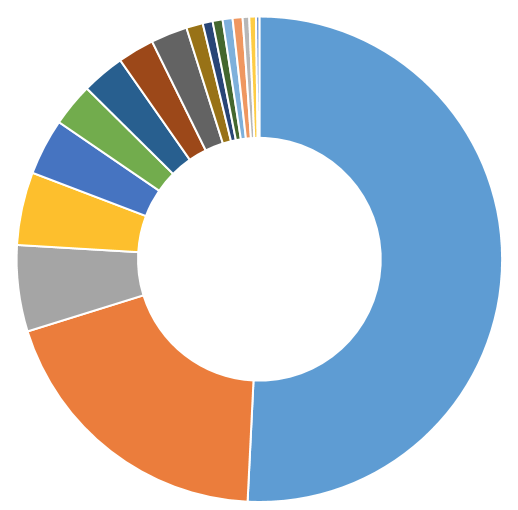 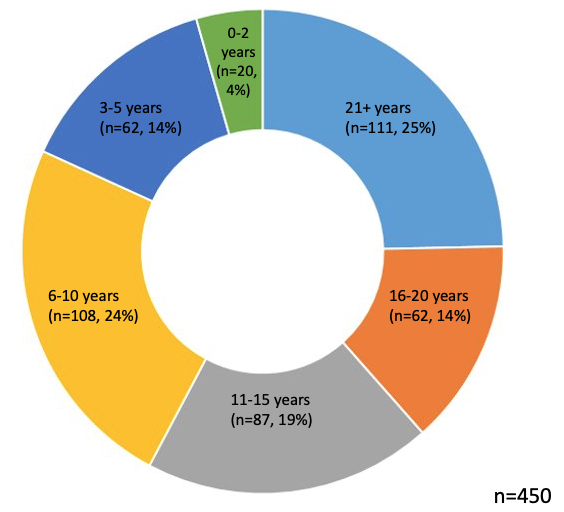 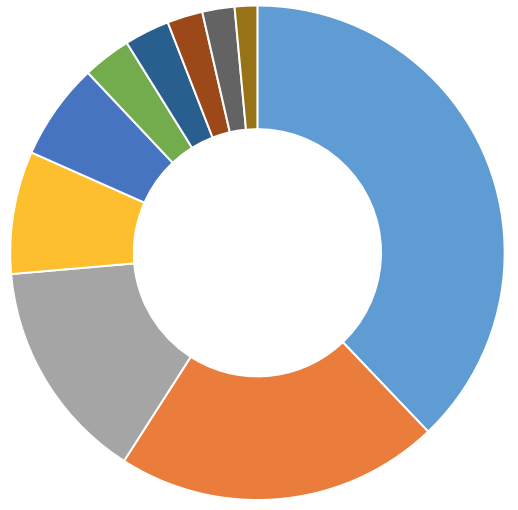 Historical Society
(n=13, 3%)
ICA (n=14, 3%)
COSA (n=20, 4%)
SAA 
(n=356, 78%)
SSA (n=22, 5%)
NAGARA (n=28, 6%)
Public Library
(n=13, 3%)
NWA (n=30, 6%)
NEA
(n=60, 13%)
Religious 
(n=17, 4%)
Museum 
(n=22, 5%)
MAC
(n=76, 17%)
Years in the archival field
Sector
Academic (n=230, 51%)
Memberships
Corporate (n=26, 5%)
MARAC
(n=138, 31%)
Government (n=88, 19%)
Other
(n=201, 44%)
Demographics
Changes
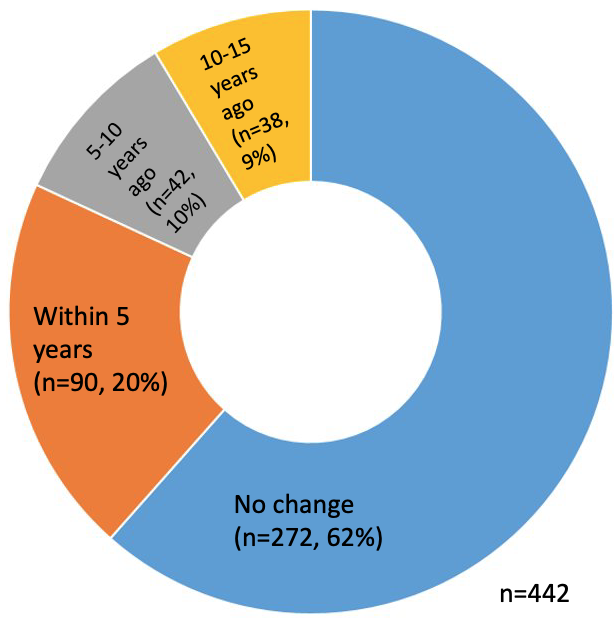 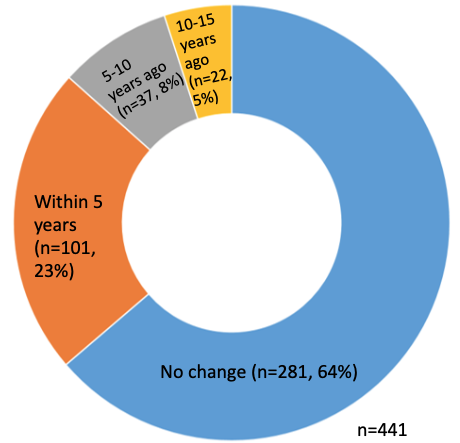 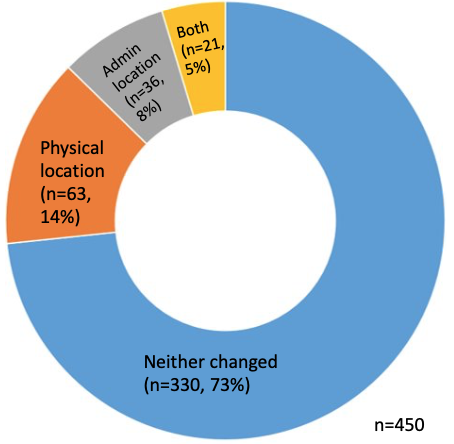 Job title
(same 
responsibilities)
Unit title
Location
Yes 
(n=92, 32%)
Perceived role change  following institutional changes
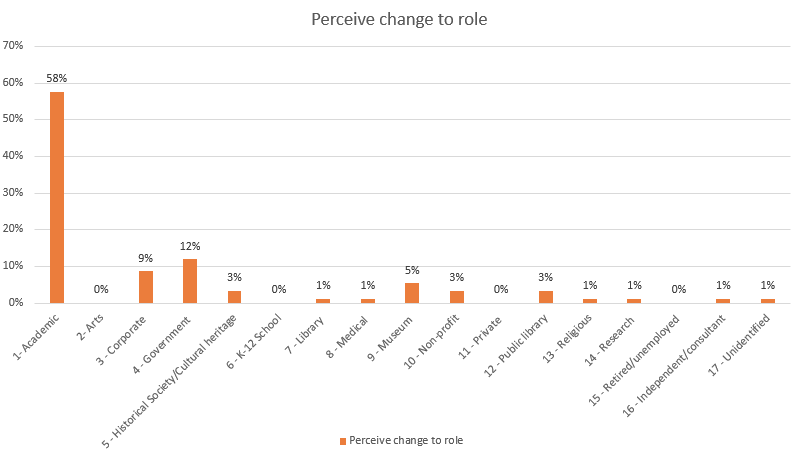 No 
(n=199, 78%)
n=291
Impact of changes
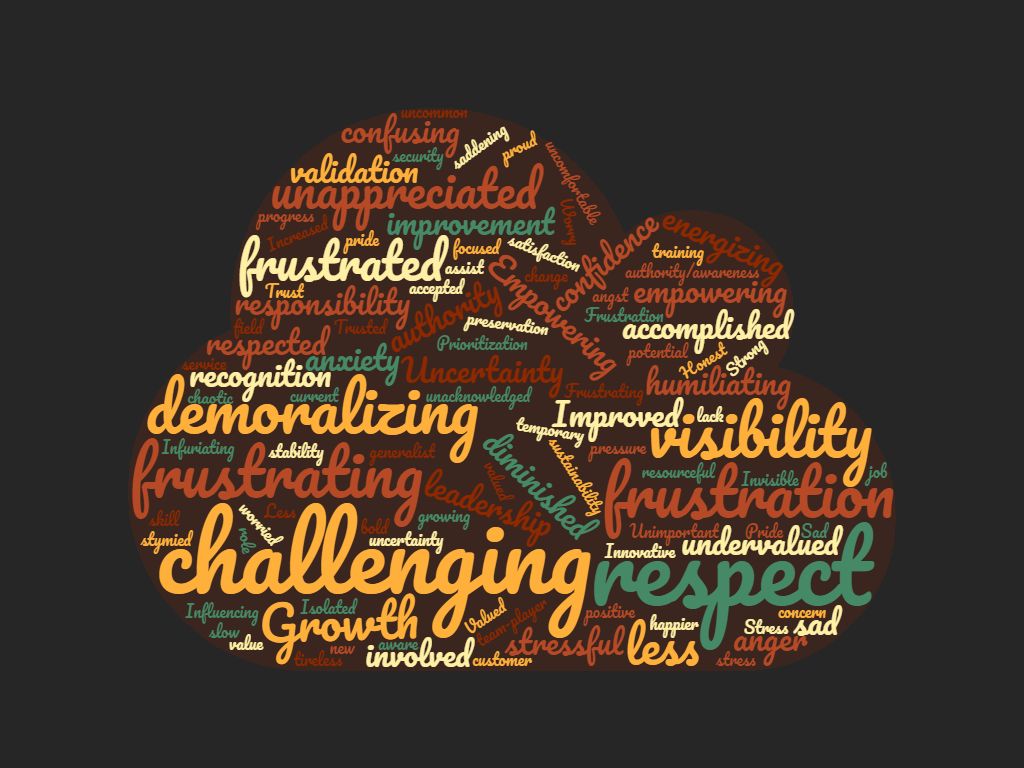 Three Words about the Changes
Does job title reflect job responsibilities?​
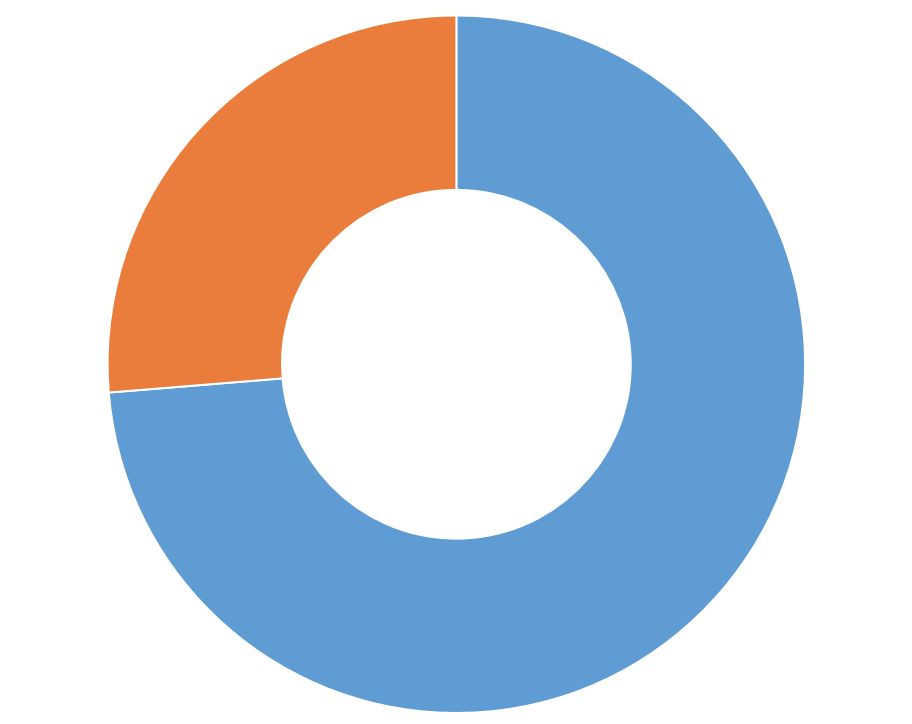 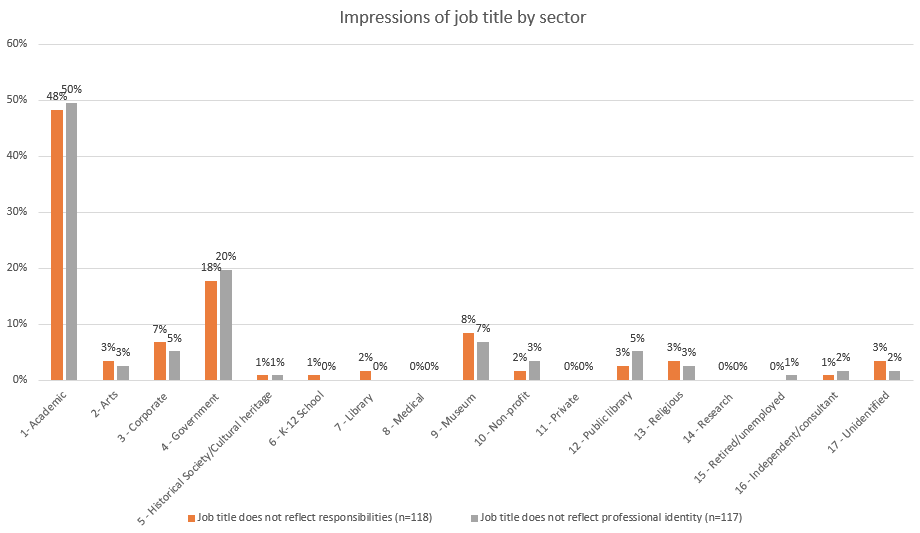 No 
(n=118, 
26%)
n=447
Does job title reflect professional identity?
No 
(n=117, 
26%)
Yes (n=329, 74%)
Yes (n=328, 74%)
n=445
Mismatched job title and professional identity
"It was made up on the spot by my department head when I asked for business cards."
"I wish I could get the term 'archibrarian' to happen."
"How does a numbered position reflect anyone as an identity?"
"The title is confusing to everyone."
"No one knows what the title means."
"The terms 'archivist' and 'curator' are often romanticized, and widely misunderstood."
"it's easier to explain what I do as a 'librarian.'"
"I changed it myself and no one objected."
"For now it is adequate."
[Speaker Notes: Please explain how you believe your job title does or does not reflect your professional identity.]
No (n=234, 53%)
Do you have a secondary professional identity?
Yes (n=207, 47%)
n=441
[word cloud re: secondary identity)
Next Steps
Further analyze the qualitative data
Respondents (26%) who feel a disconnect with their job title
Respondents who don't identify with the job title "archivist"

Prepare Research Report for SAA Research Forum
Identify similar studies by other researchers and consider that data as it intersects with our study
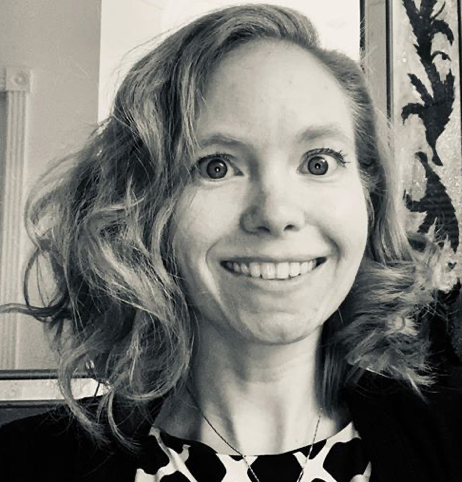 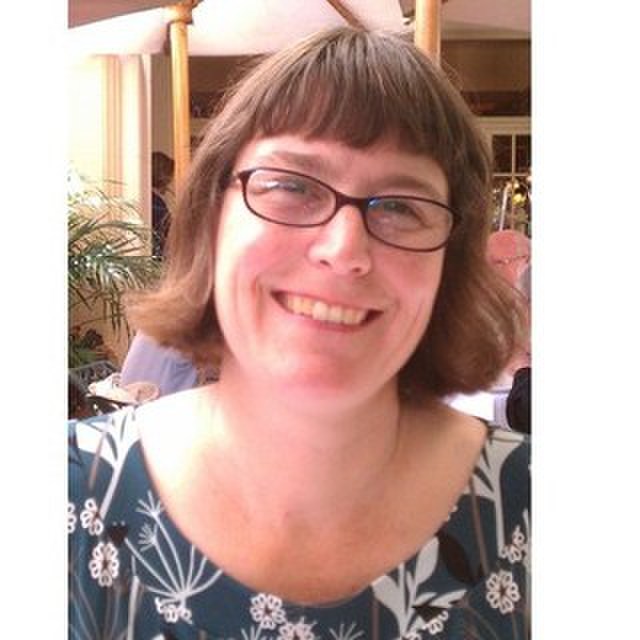 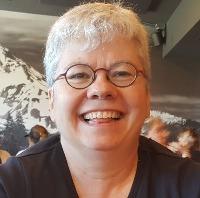 Ashley Todd-Diaz
Towson University
Kari Smith
Massachusetts Institute of Technology (MIT)
Nance McGovern
Massachusetts Institute of Technology
(MIT)
Thank you!
References
Cyert, R., & March, J. G. (2010). A behavioral theory of the firm. New Jersey, NJ: Prentice. (Original work published 1963.)
McGovern, N. Y. (2018) “Radical collaboration and research data management: An introduction,” “Radical Collaboration: An Archival View,” and “Forward Together.” Research Library Issues, 296.
Tajfel, H., & Turner, J. (1979). An integrative theory of intergroup conflict. In W. G. Austin & S. Worchel (Eds.), The social psychology of intergroup relations (pp. 33–48). Monterey, CA: Brooks-Cole. 
Todd-Diaz, A. (2019). Archives in libraries: The impact of a parent-child relationship on corporate identity and user perception (Doctoral dissertation). Available from ProQuest Dissertations & Theses Global. (2312284161).
Zhu, Y.-Q. (2016). Solving knowledge sharing disparity: The role of team identification, organizational identification, and in-group bias. International Journal of Information Management, 36(6, Part B), 1174–1183.